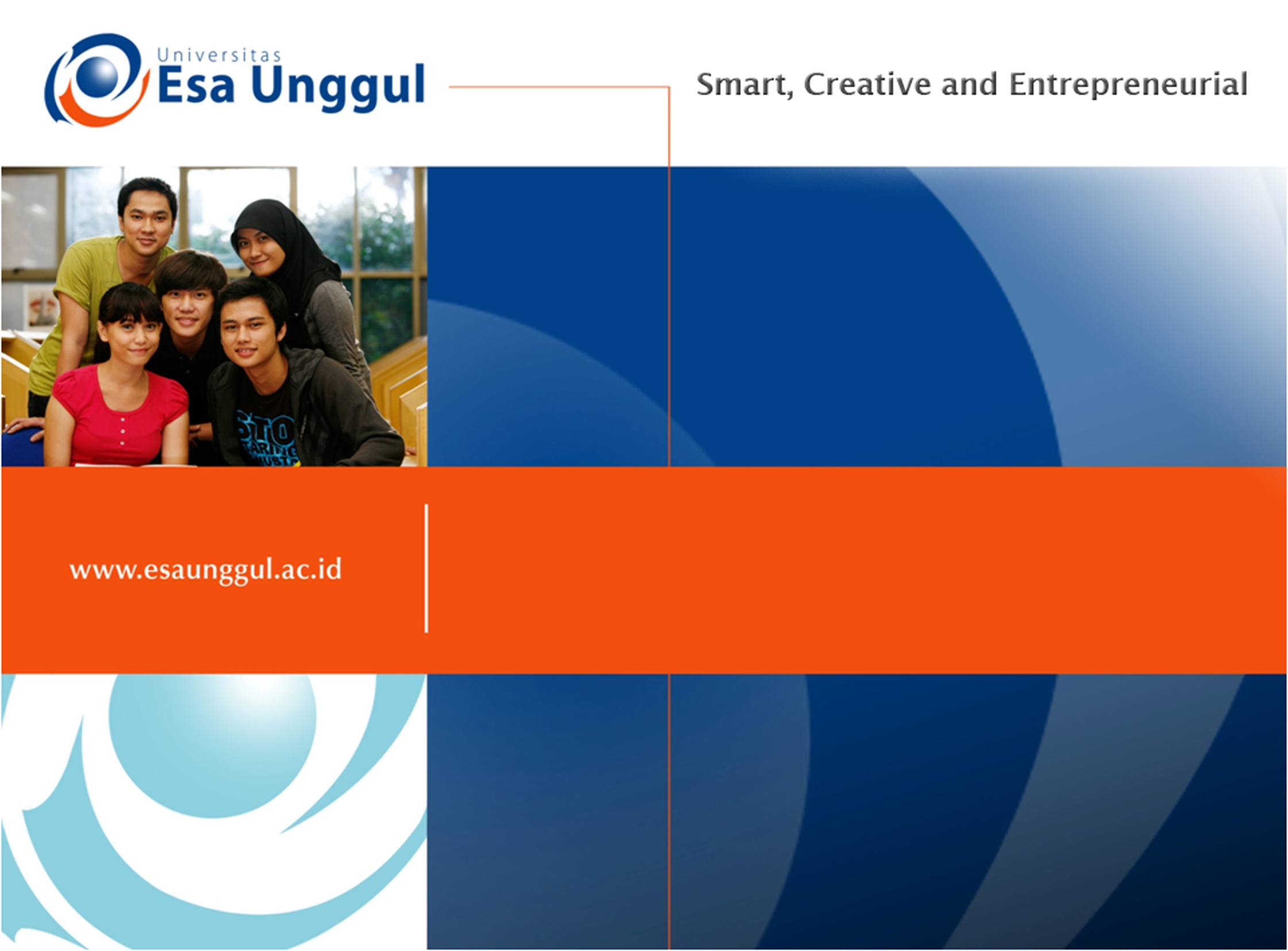 Distinguish effective logical writing from poor writing (Exercise)
SESSION 14
DR. FEBRIYANTINA ISTIARA, M.Pd
PENDIDIKAN BAHASA INGGRIS, FKIP
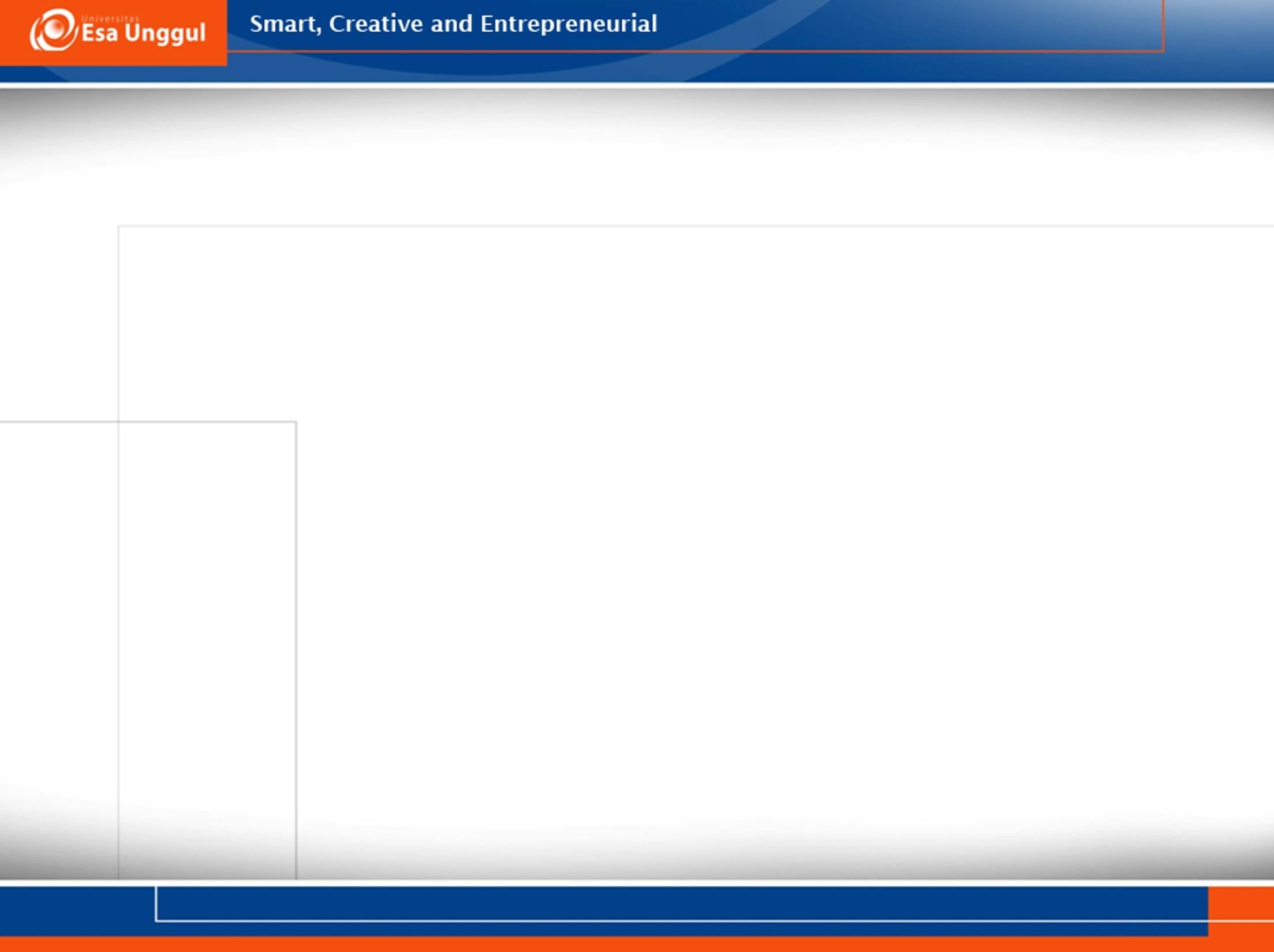 Definition of Tone, Attitude, or Mood of the Writer in an English Text
Tone, in a written text, is the attitude of an author to the subject of discussion in writing. Tone is generally conveyed by the author through word choices or the author's point of view on the topic being discussed in his writing. Each writing must have a main subject matter or subject being discussed by the author. The way the author approaches the theme / subject of his writing, this is what is called the Tone, Attitude, or Mood of the author in an English text. The tone in a writing can be classified as serious, comic, sarcastic, concerned, irony, cynical or perhaps many others. Note the following list to find out more examples of tones from a writing in English.
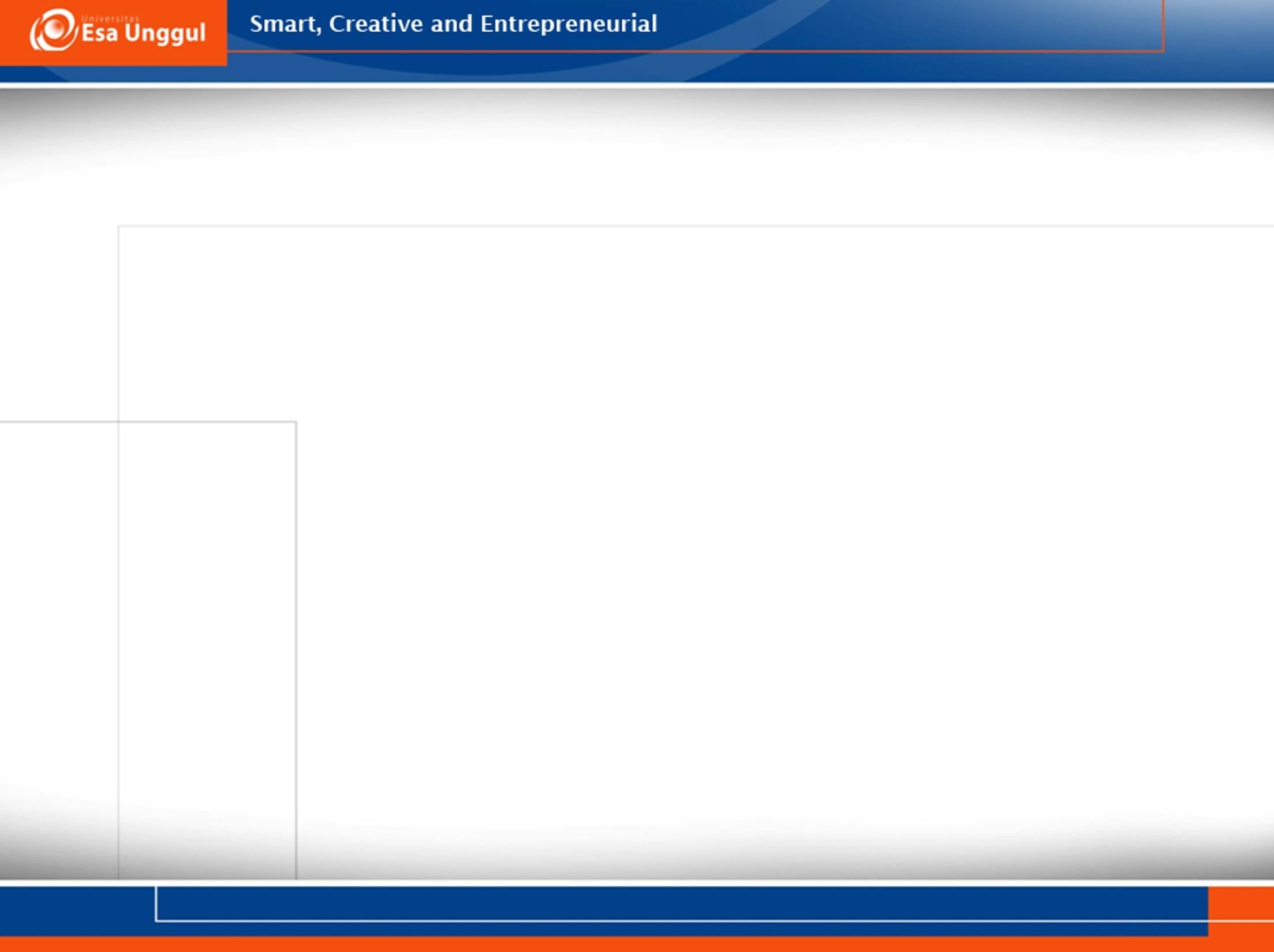 Tone Words are the most frequently used authors in English text
Serious
Solemn
Critical
Cynical
Humorous
Satiric
Sarcastic
Ironic
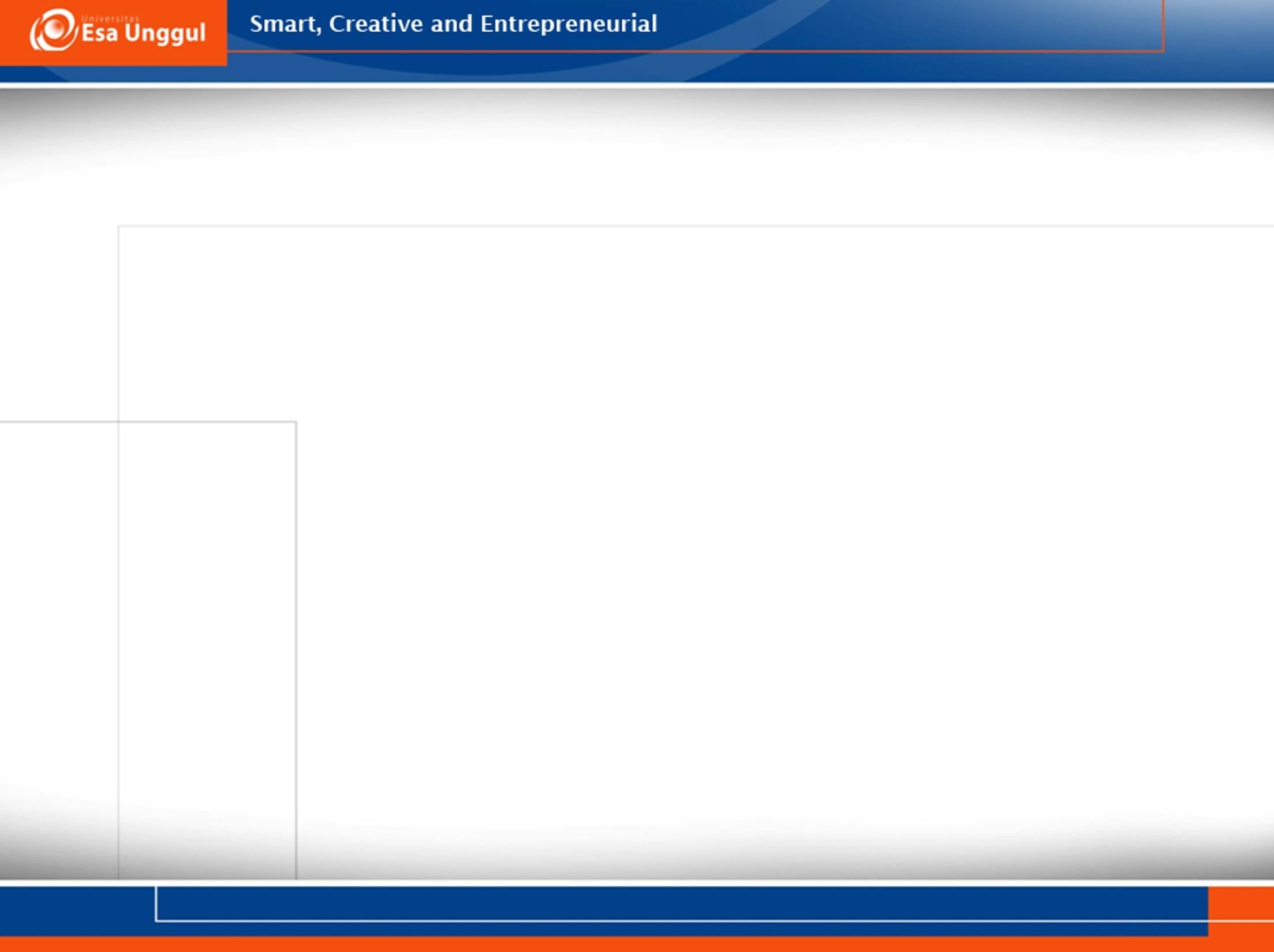 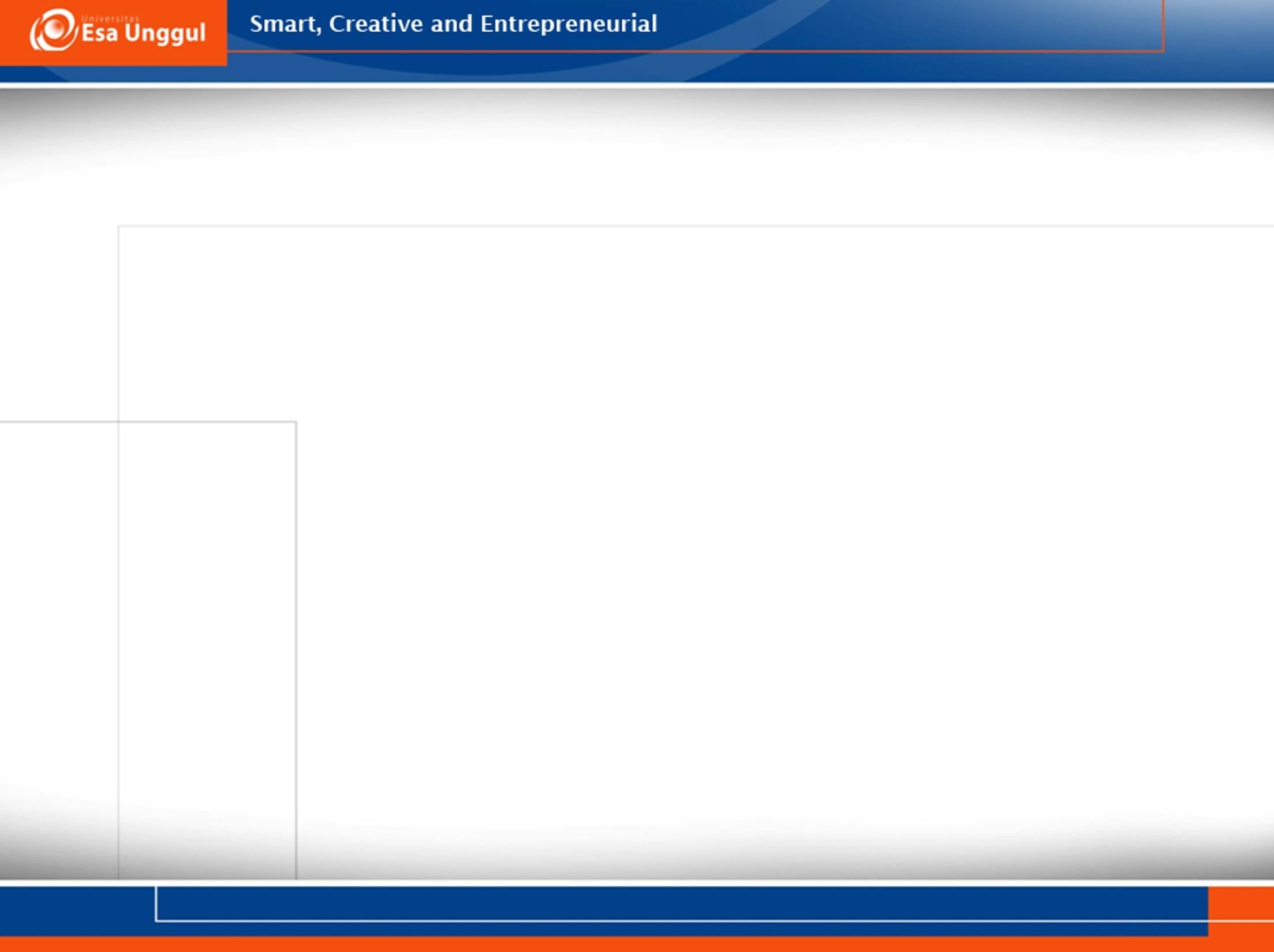 Tone Examples in Common Speech
We adopt a variety of tones in our day-to-day speech. This intonation of our speech determines what message we desire to convey. Read a few examples below:
Example #1
Father: “We are going on a vacation.”Son: “That’s great!!!”
– The tone of son’s response is very cheerful.
Example #2
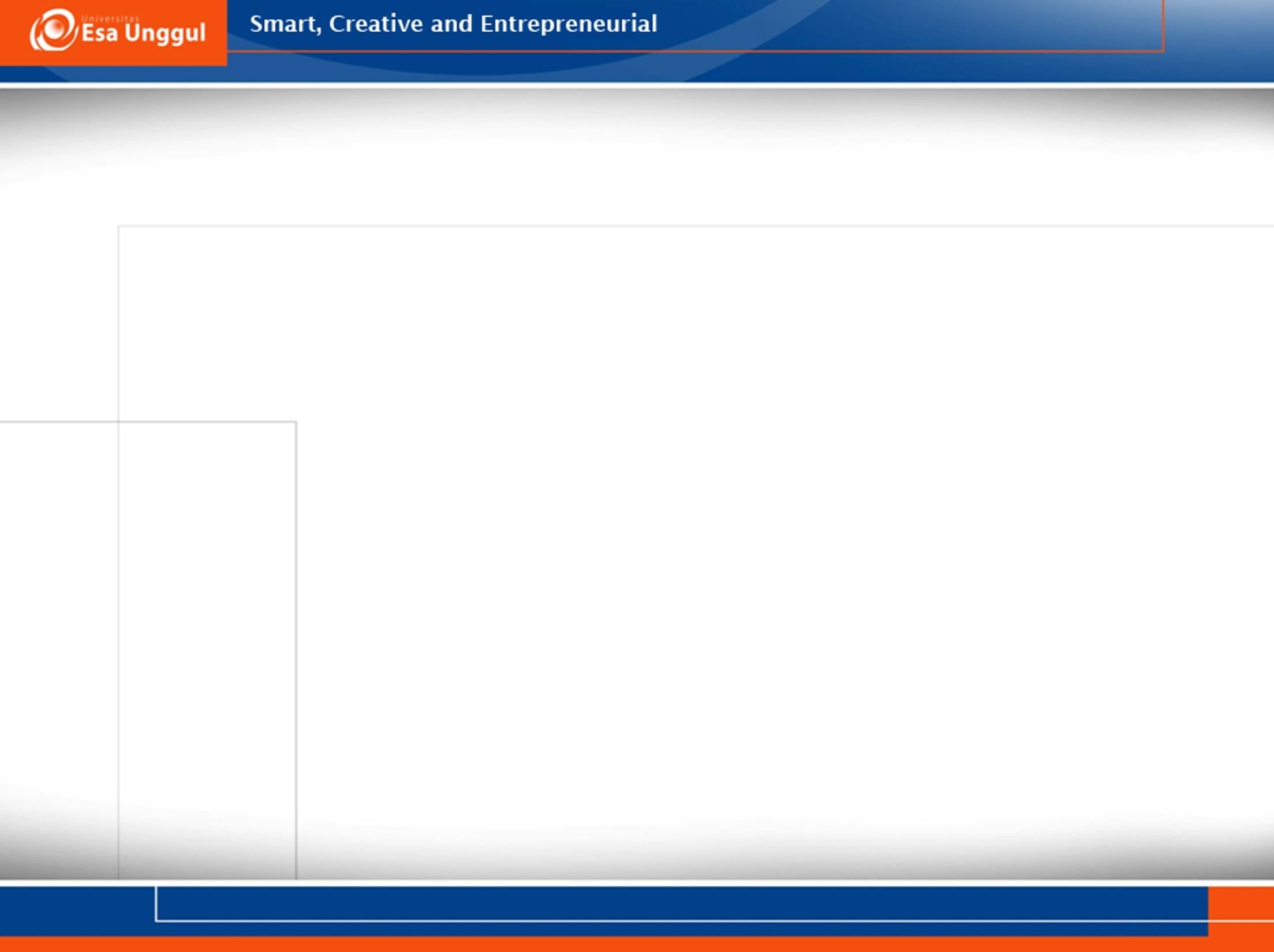 Father: “We can’t go on vacation this summer.”Son: “Yeah, great! That’s what I expected.”
– The son’s tone is sarcastic.
Example #3
“Yeah, your grades on this exam will be as good as the previous exams.”
– The tone is pessimistic in this example.
Example #4
“Can someone tell me what the hell is going on here?”
– This has an aggressive tone.
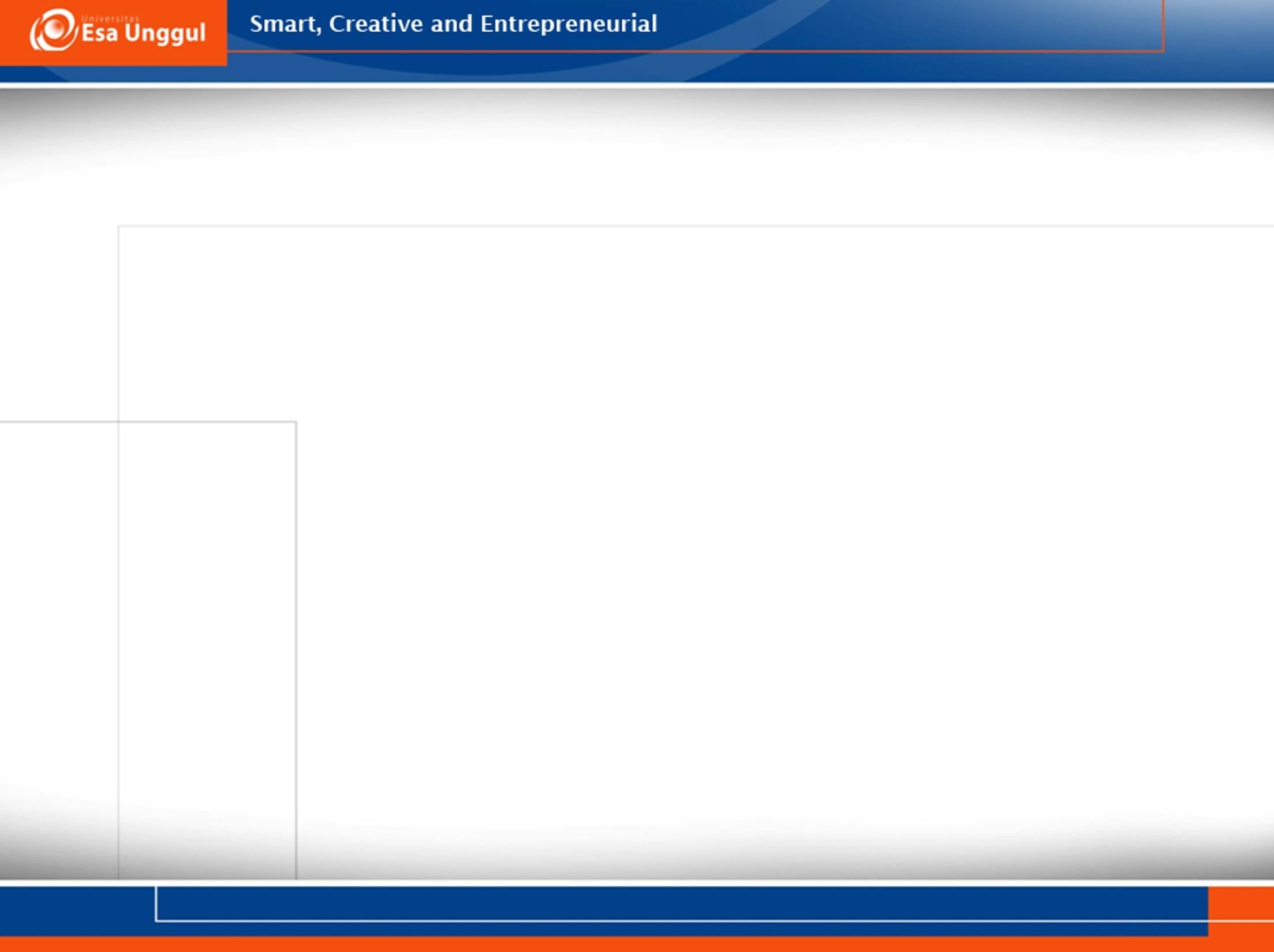 Exercise
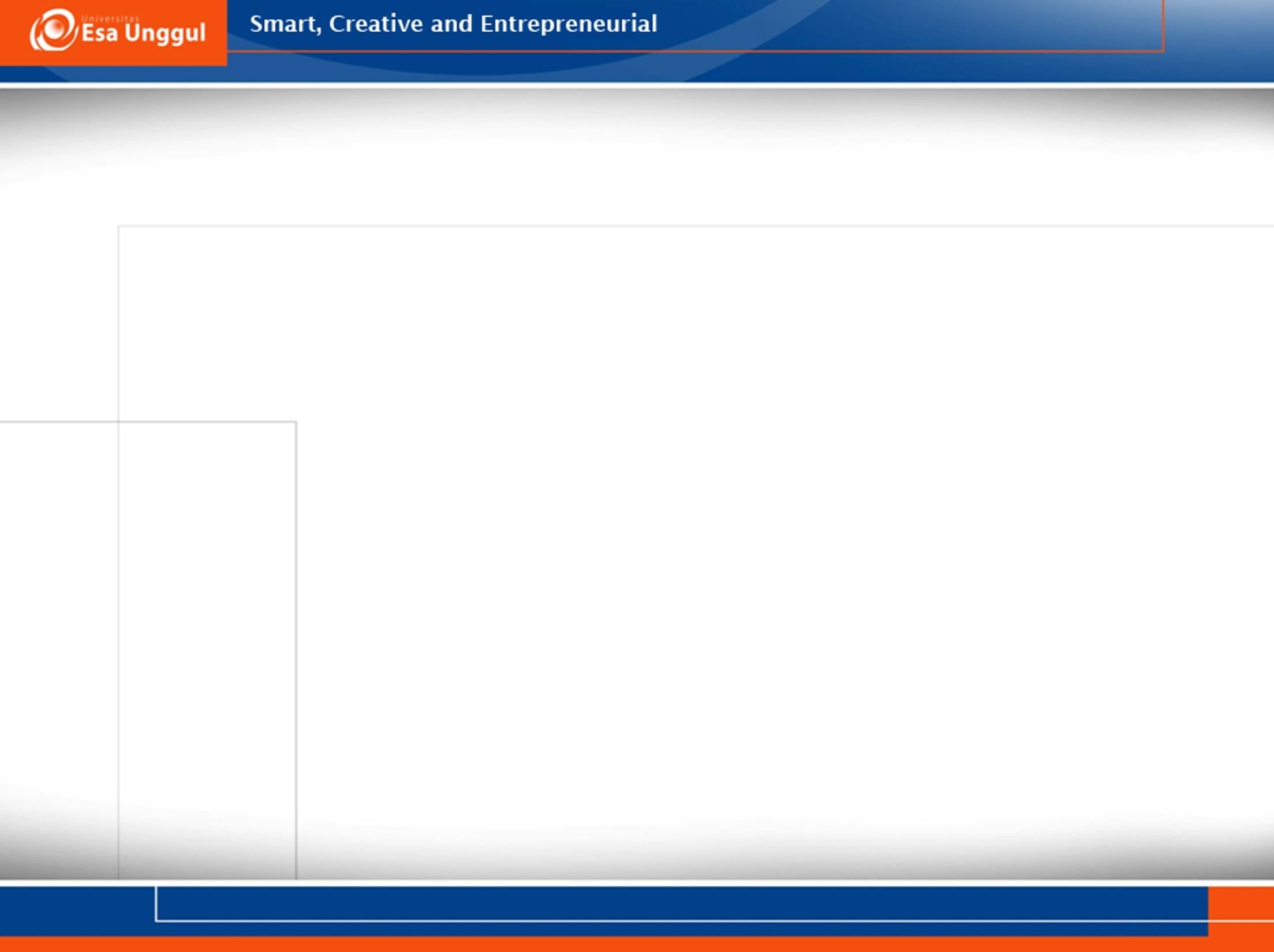 THANK YOU